语 音
山东大学国际教育学院
来华留学生预科部
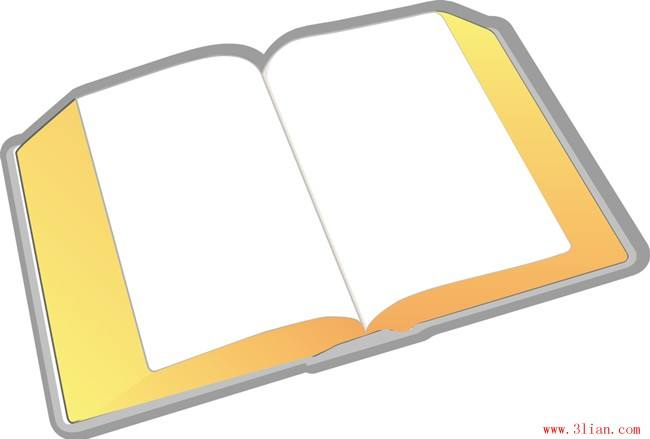 语音一
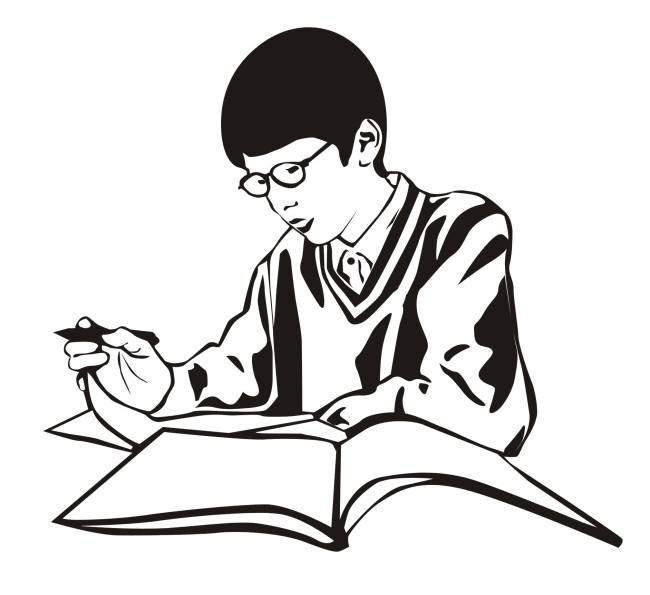 汉语语音
基本知识
做动画：
4
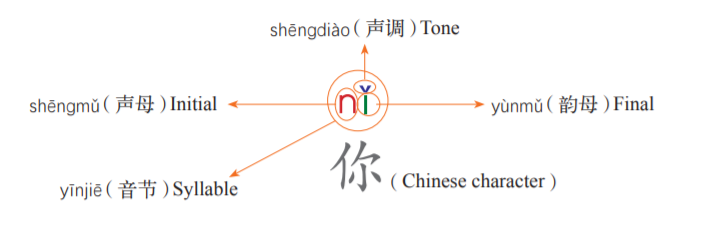 39
21
yī：一、衣、依、医、伊、壹
韵母（一）
a   o   e   i   u   ü   
ai   ei  ao   ou
韵母（一）
i      y       yi
u     w      wu
ü     y       yu
v     ü
声母（一）
b   p   m   f   d   t   n   l
声母（一）
ba     pa     mu     fu
bei    pei     mou   fou    
de     te       ni       li
dao   tao    nai     lai
声母（一）
bu  pu        bei  pei         
di   ti          dou  tou
声母（一）
bo        po        mo       fo
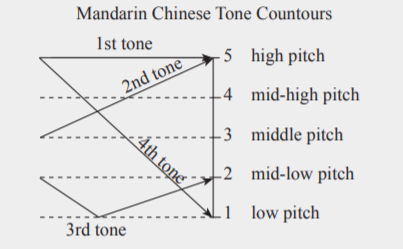 声调
ˉ      ˊ       ˇ        ˋ
mā    má     mǎ      mà
dā    dá     dǎ      dà
声调
bā      lái
a-o-e-i-u-ü
ao       ei
ui        iu
i          nǐ
轻声
一声+轻声 / The first tone+neutral tone：
māma(mom)           tāne(What about he/she?)
二声+轻声 / The second tone+neutral tone：
láiba(Please come!)      báide(the white one)
三声+轻声 / The third tone+neutral tone：
nǐne(What about you?)    hǎode(OK!)
四声+轻声 / The fourth tone+neutral tone：
bàba(Dad)              mèimei(younger sister)
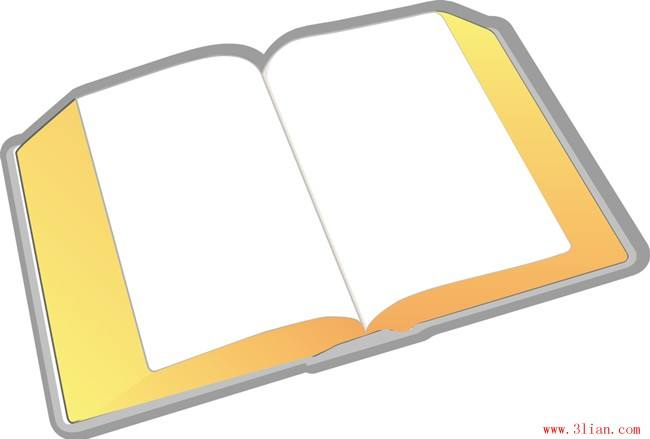 语音二
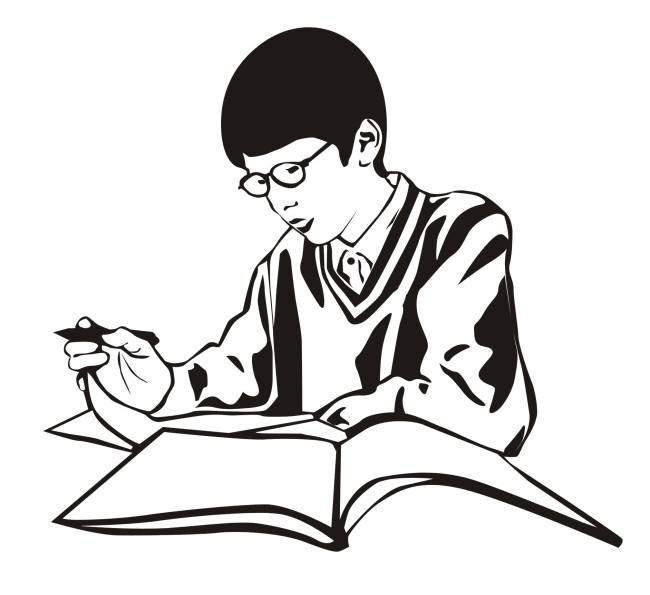 声母（二）
g    k    h
声母（二）
gāi   kāi          gé     ké            gǔ    kǔ           gòu   kòu
声母（二）
hēi       hé        hǔ       hòu
韵母（二）
an   ang   en   eng   ong
韵母（二）
bān   bāng      mán   máng      dǎn   dǎng      làn      làng
韵母（二）
pēn   pēng      mén   méng      fěn    fěng        hèn    hèng
韵母（二）
dōng    lóng     tǒng    nòng
三声变调
Nǐhǎo!(Hi!)            
kěyǐ(OK)        
měinǚ(pretty girls)   
bǎomǔ(baby-sitter) 
Lǎo Lǐ(Old Li)
三声变调
三声+一声：tǒngyī（to unite）      mǎibāo(to buy a bag)   hěngāo(very tall)
三声+二声：hěnmáng(very busy)  mǎilí(to buy pears)        kěnéng(maybe)              
三声+四声：pǎobù(to run)             nǔlì(hardworking)         mǐfàn(rice)
“一”的变调
yī                dìyī                yīhào
one             first               No.1
“一”的变调
yìbēi   a cup of               yìpī     a batch of     
yìfú    a painting             yìhé    a box of      
yìbǎ   a handful of          yìběn  a book
“一”的变调
yígòng  altogether     yígè  one     
yítào     a set of          yídì   all over the ground
“不” 的变调
búdà    not big           búài    to not love        
búkàn  to not look     búlèi   not tired
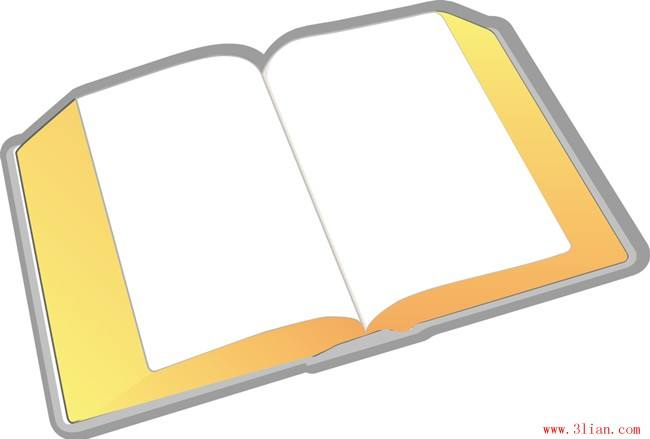 语音三
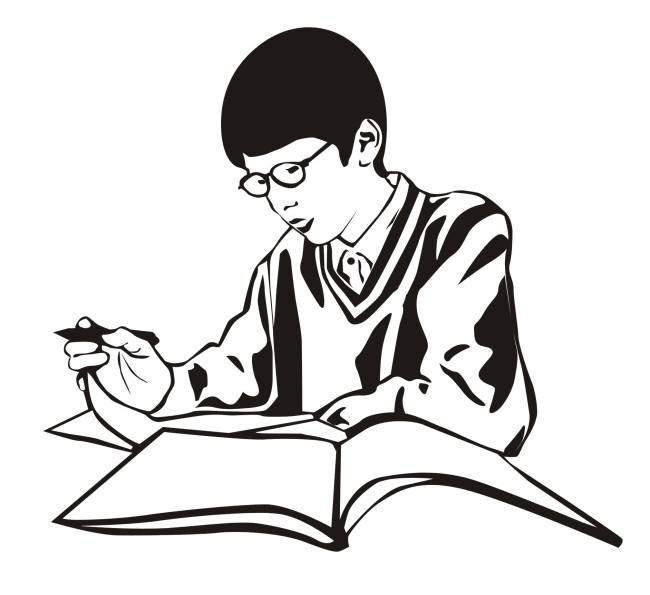 声母（三）
j      q      x
声母（三）
jǐ(how many)          qī(seven)                           xì(department)    
hóngqí(red flag)    xǐ yīfu(to wash clothes)     fēijī(plane)
韵母（三）
ia     ie       iao   iou  
ian   iang   in     ing
韵母（三）
yā         yé         yǎo         yòu         yán        yàng
韵母（三）
yín      yīng
韵母（三）
jiū      qiú      xiǔ      liù
韵母（三）
liǎ  diǎ        bié  piě            biǎo  piáo        diū  liú
xiàyǔ(to rain)                tīngxiě(dictation)   
tiàowǔ(to dance)          xiūxi(to rest)
韵母（三）
nián                 niáng             liàn              liàng                 
piàoliang(beautiful)               liǎngtiān(two days)
韵母（三）
jìn         jìng       qìn        qìng        xīn       xīng           
jīntiān(today)                  gāngqín(piano)     
diànyǐng(film)                 gāoxìng(happy)
韵母（三）
üe    üan    ün    iong
韵母（三）
Liùyuè(June)               xǐyuè(happy)                   yīyuàn(hospital)    
měiyuán(US dollar)    báiyún(white clouds)      yùnqi(luck)
韵母（三）
xuéxí(to study)              juéde(to feel)                    xuányá(cliff)          
quánjiā(whole family)   xùnliàn(to practice)         píngjūn(average)
nüèji(malaria)                nüèxīn(heart-breaking)    gōnglüè(strategy)
韵母（三）
yóuyǒng(to swim)      yǒnggǎn(brave)        hǎoyòng(easy to use)
韵母（三）
jiǒngpò(embarrassed)    bù qióng(not poor)      xióngmāo(panda)
隔音符号
xī’ān        xī’ōu        míng’é
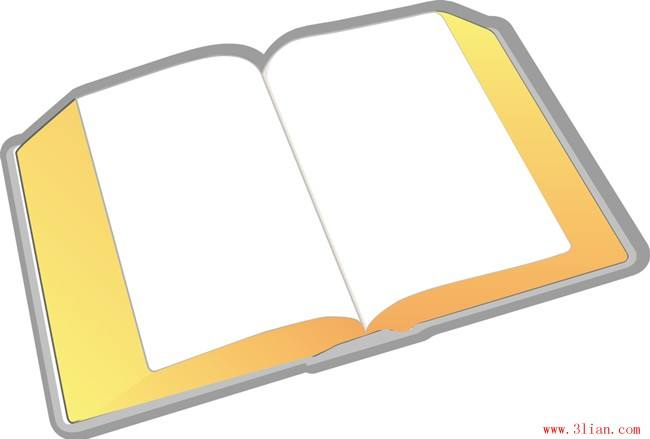 语音四
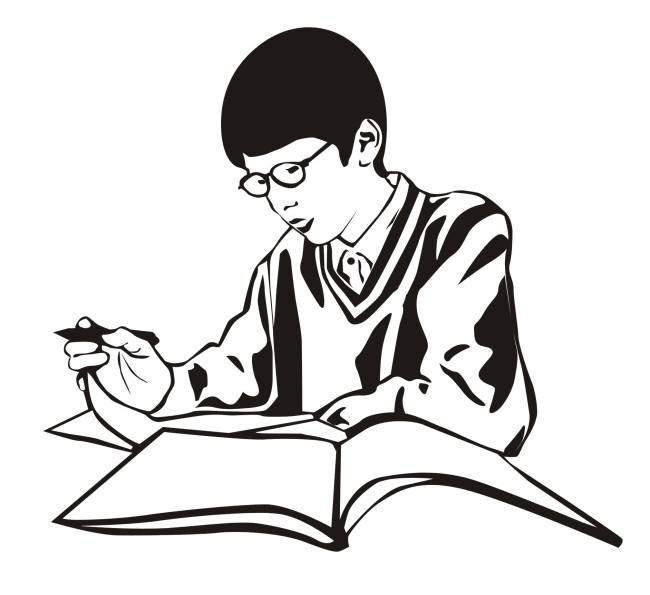 声母（四）
z   c   s   
zh   ch   sh   r
声母（四）
shísì(fourteen)   yí cì(one time)                Hànzì(Chinese character)            
yìzhí(always)      chī fàn(to have meal)     lǎoshī(teacher)   rìzi(life)
声母（四）
zúqiú(soccer)       zhǔnbèi(to prepare)         zhèngzài(in progress)       
zhuōzi(table)        jīnzi(gold)                         jiàzhào(driving licence)
声母（四）
cónglái(at all times)          chēcì(train number)        jīchǎng(airport)         
chuāncài(Sichuan food)   qǐchuáng(to wake up)    cǐqián(before)
声母（四）
sījī(driver)                     xiǎoshí(hour)             shìqing(matter)          
shísuì(10 years old)      zìxíngchē(bike)          xiānsheng(sir)
声母（四）
rè shuǐ(hot water)   liǎngkuai(cool) rìběnrén(Japanese people)      
shēngrì(birthday)   rìlì(calendar)      luòrì(sunset)    rénlì(manpower)
韵母（四）
ua     uo     uai      uei   
uan   uen   uang   ueng
韵母（四）
wǎ       wǒ       wài       wěi     
wàn     wén     wáng    wēng
韵母（四）
duì       tuǐ       guǐ     
kuí       huī
韵母（四）
dūn       tún        lùn      
gùn       kūn       hún
韵母（四）
guā       kuò      huái     
duàn     kuáng
韵母er和儿化
érzi(son)                nǚér(daughter)          
shí’èr(twelve)      èrhào(No.2)
韵母er和儿化
liáotiānr(to chat)       yíhuìr(a while)        yìdiǎnr(a bit)      
zhèr(here)                  nǎr(where)